Kompetencije vaspitača za inkluzivno vaspitanje i obrazovanje (motivisanost za inkluziju)
Prof.dr Otilia Velieš-Braško
Uvod u inkluziju, 2021.
Paradigma
To je način na koji “vidimo” svet - ne očima, nego preko doživljaja, shvatanja, tumačenja.

Nasuprot  tradicionalnim  pozitivističkim  shvatanjima  pogleda  na  svet  stoji,  konstruktivizam i nova paradigma u naučnoj metodologiji, ali i u vaspitanju i obrazovanju uopšte.

Konstruktivistička, nova paradigma, bazirana je na humanističkim i holističkim shvatanjima deteta u procesu vaspitanja i obrazovanja.
Sa promenom obrazovne paradigme, potrebno je da se menja i  personalna profesionalna paradigma
Struktura lične paradigme
(Korthangen, 2004  prema Požgaj i Šporčić Škrobonja, 2019)
Motivisanost vaspitača za inkluzivno vaspitanje i obrazovanje (Inkluzivan pedagogija, 2015:22-29)
Tabela 1. Prikaz Hajderove teorije ravnoteže:
Prikaz „formule“ težnje za uspehom (Vizek-Vidović i saradnici, 2003):
 TEŽNJA ZA USPEHOM = MOTIV ZA USPEH x VEROVATNOĆA USPEHA x PRIVLAČNOST CILJA
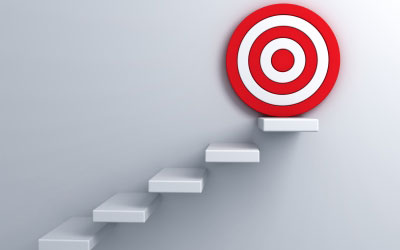 U kontekstu inkluzivnog vaspitanja i obrazovanja
Šok
Tuga 
Bes
Poricanje
Usamljenost
Prihvatanje
Faze kod pedagoškog kadra
Podudaraju  se  sa fazama emocionalnih reakcija roditelja  dece sa smetnjama u razvoju i/ili invaliditetom.
Literatura:Inkluzivna pedagogija (2015:137-155)
11Alive posted an episode of HeartThreads Docs. February 25, 2019 ·. Just because Wyatt's in a wheelchair 
https://www.facebook.com/11Alive/videos/2461081394202376/
Kompetencije vaspitača
Opšte kompetencije (engl. Generic competences)
Stručne kompetencije (engl. Subject competences)
Standardi kompetencija  (ZUOV)
Kompetencije za užu stručnu oblast (K1), 
Kompetencije za poučavanje i učenje (K2),
Kompetencije za podršku razvoju ličnosti deteta/učenika (K3) i Kompetencije za komunikaciju i saradnju (K4).
Stručne kompetencije vaspitača
Specifične, odnosno stručne kompetencije su razvrstane u devet kategorija:
1.	Stručna sposobnost za organizaciju procesa učenja i poučavanja,
2.	Stručna osposobljenost za saradnju i timski rad,
3.	Stručna osposobljenost za planiranje, praćenje i pedagoško dokumentovanje vaspitno-obrazovnih aktivnosti,
4.	Organizacijske sposobnosti i pedagoško vođenje grupe,
5.	Poznavanje razvojnih i drugih osobina sve dece, 
6.	Poznavanje sistema predškolskog vaspitanja i obrazovanja,
7.	Sposobnost upotrebe IKT-a u vaspitanju i obrazovanju,
8.	Sposobnost planiranja ličnog profesionalnog razvoja,
9.	Posebne kompetencije (znanja, veštine i umenja) – likovna, muzička, govorna, dramska, fizička i zdravstvena kompetentnost.
Kompetencije za inkluziju
1. Vaspitač izražava pozitivan stav prema inkluzivnom obrazovanju.
2. Vaspitač ima savladane programe obuke kojima se povećava senzibilitet za rad sa decom sa smetnjama u razvoju.
3. Vaspitač ima savladane programe obuke za izradu IOP-a, njegovu primenu i evaluaciju.
4. Vaspitač poznaje i u svom radu primenjuje interaktivne metode u vaspitno-obrazovnom procesu i ima primere dobre prakse.
5. Vaspitač realizuje diferencirane i individualizovane aktivnosti i ima primere dobre prakse.
6. Vaspitač poseduje znanja o obrazovnim, emotivnim i socijalnim potrebama deteta i uvažava ih u svom radu.
7. Vaspitač poseduje veštine vođenja i organizovanja grupe.
8. Vaspitač poseduje visoke kompetencije u saradnji sa roditeljima i razrešavanju delikatnih situacija.
9. Vaspitač ostvaruje dobru saradnju sa članovima kolektiva.
10. Vaspitač poseduje veštine timskog rada.
11. Vaspitač aktivno učestvuje u radu stručnih aktiva i timova.
12. Vaspitač poznaje zakonsku regulativu iz oblasti vaspitanja i obrazovanja, kao i ostala relevantna dokumenta (Nacionalnu strategiju, Konvenciju o pravima deteta i sl.).
Specifične kompetencije za inkluzivno vaspitanje i obrazovanje
Pedagoške kompetencije
Psihološke kompetencije
Metodičke kompetencije
Pogodite šta je!?
IUEMUMKĐPKAULORENTKJEEENCRI
MEĐU-KURIKULARNE  KOMPETENCIJE
Međukurikularne kompetencijeCross-Curricular Competencies
podrazumevaju dinamičnije i angažovanije kombinovanje znanja, veština i stavova relevantnih za različite realne kontekste u kojima se one funkcionalno primenjuju. 
ključnim i međupredmetnim kompetencijama - Zakonu o osnovama sistema obrazovanja i vaspitanja ("Sl. glasnik RS", br. 88/2017 i 27/2018)
Zmaj sa 12 glava
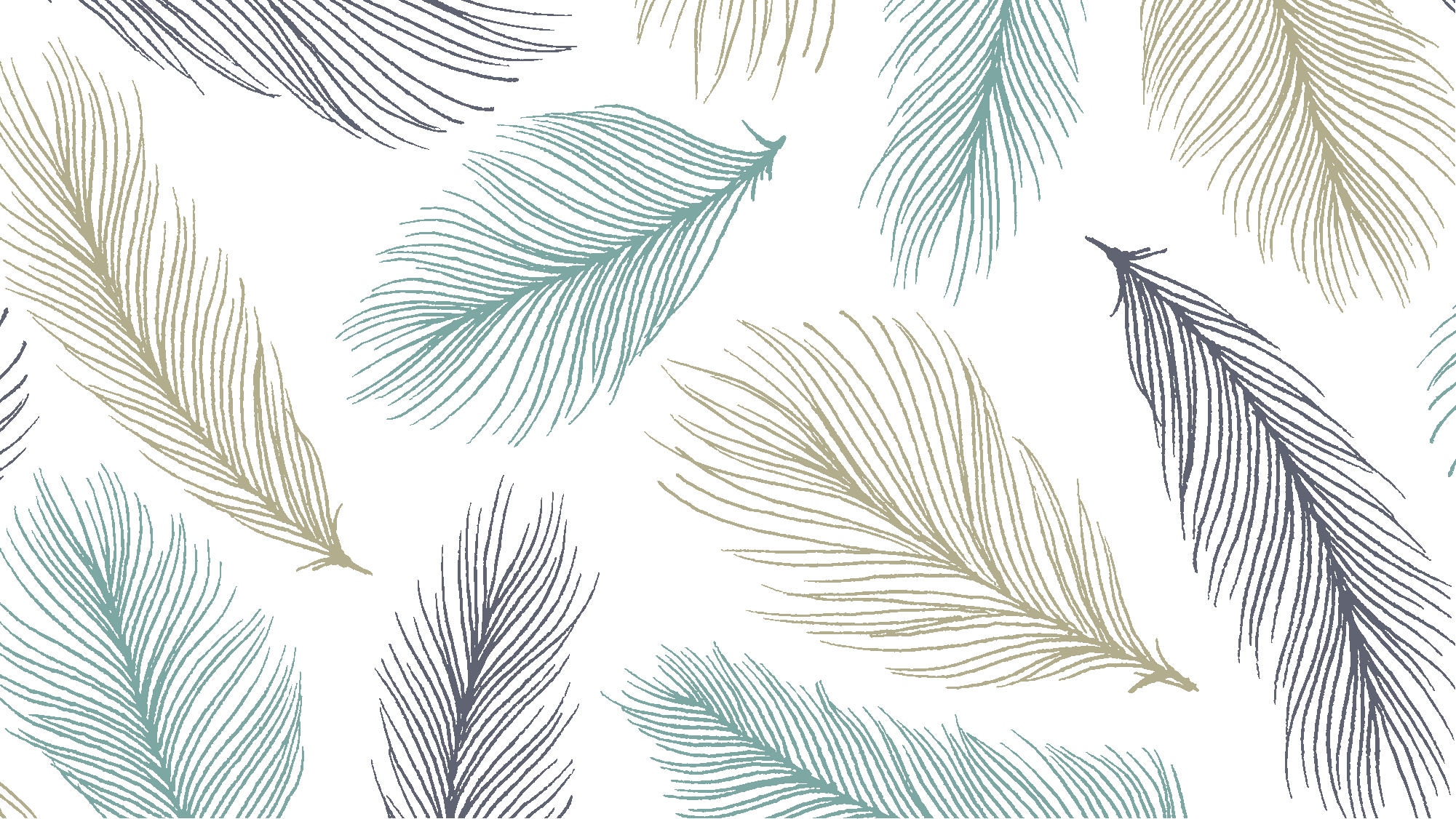 Ali budite ovakav zmaj!
Hvala na pažnji!
Preporuka, pogledajte
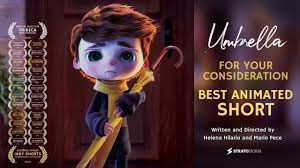 https://www.youtube.com/watch?v=Bl1FOKpFY2Q 
UMBRELLA | **Award- Winning** and Oscar® Qualified CGI Animated Short Film